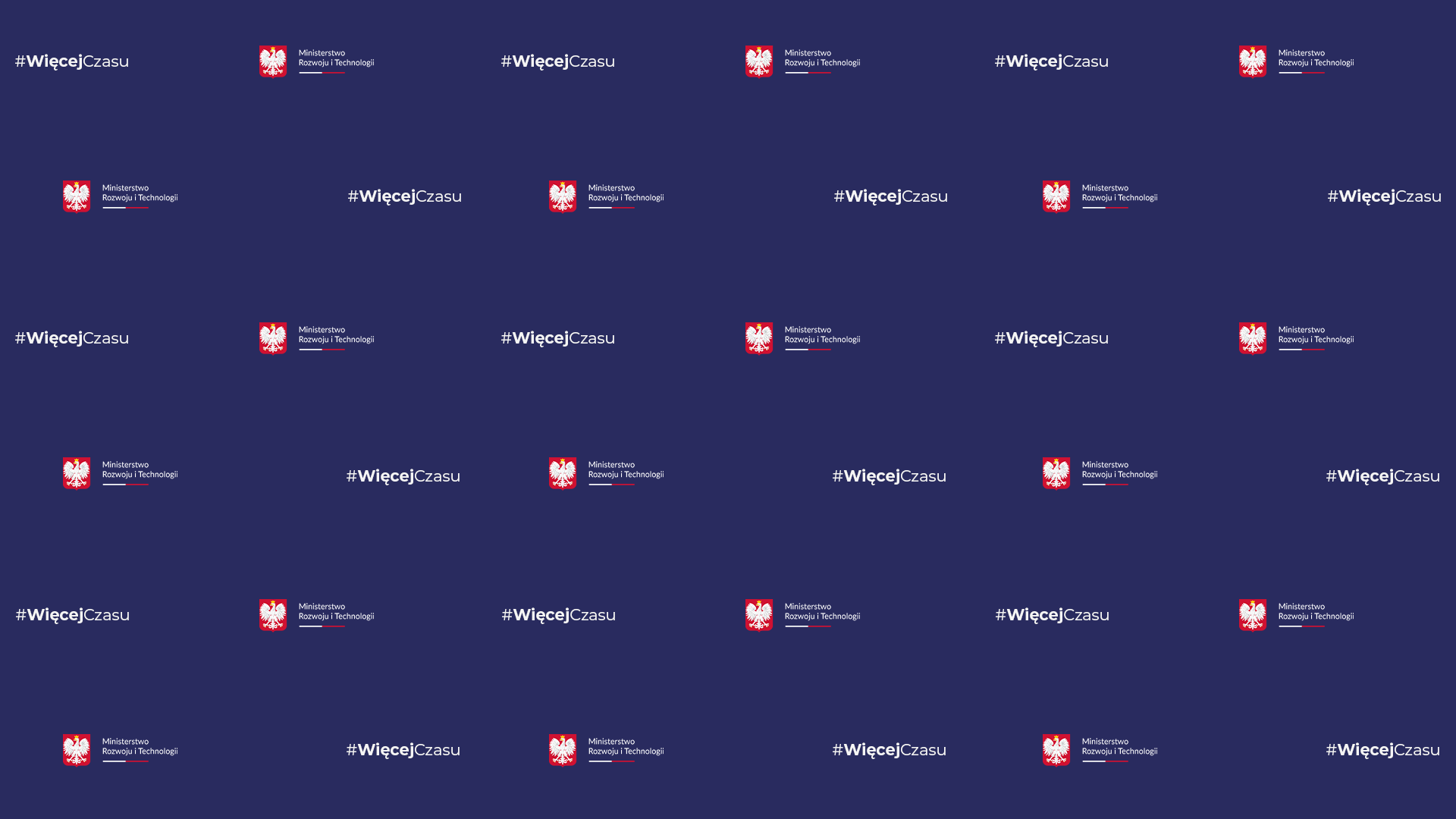 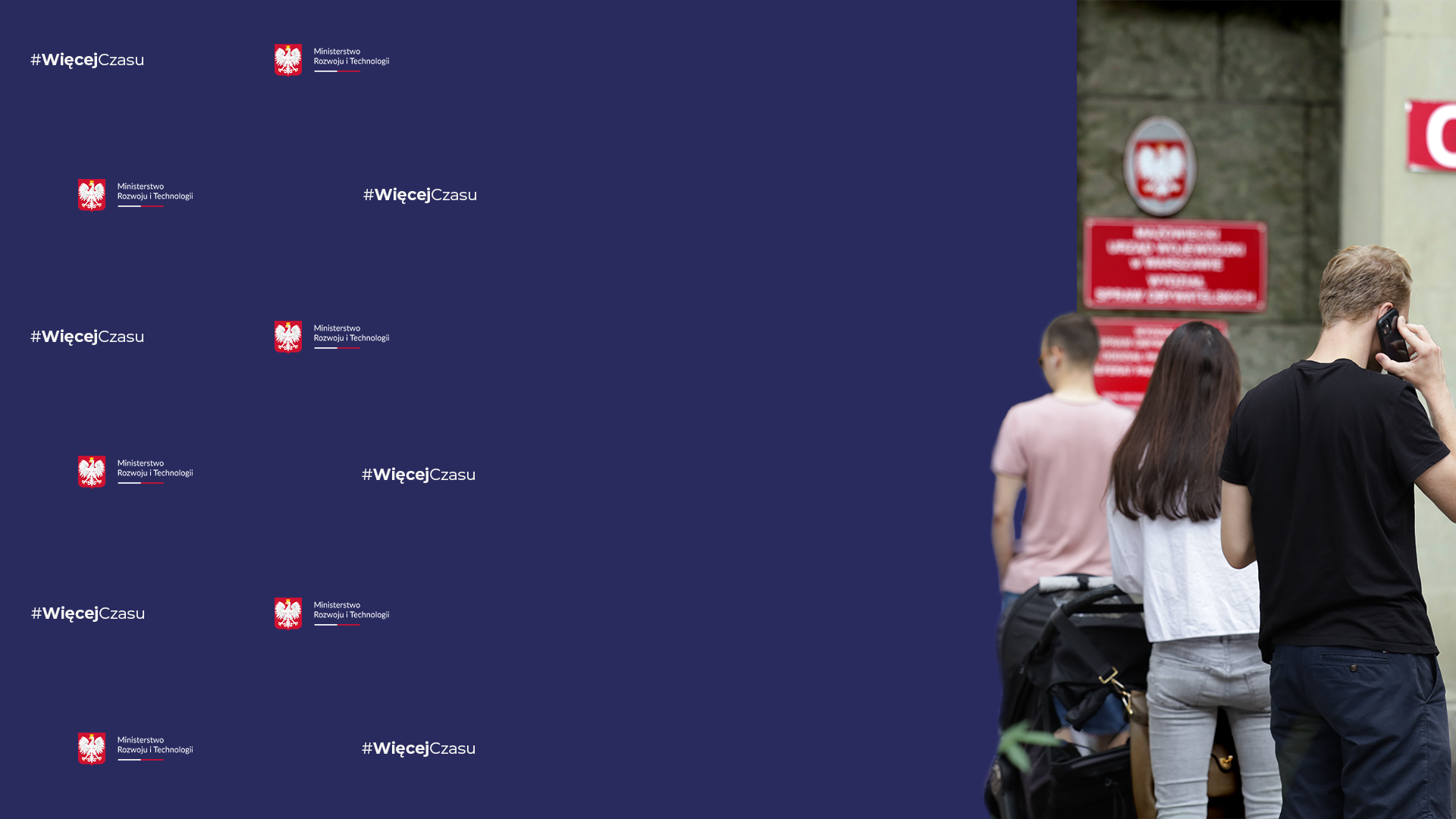 Koniec 
z wzywaniem do urzędów
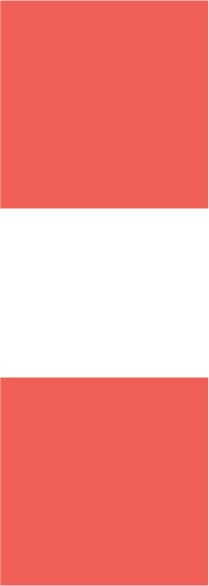 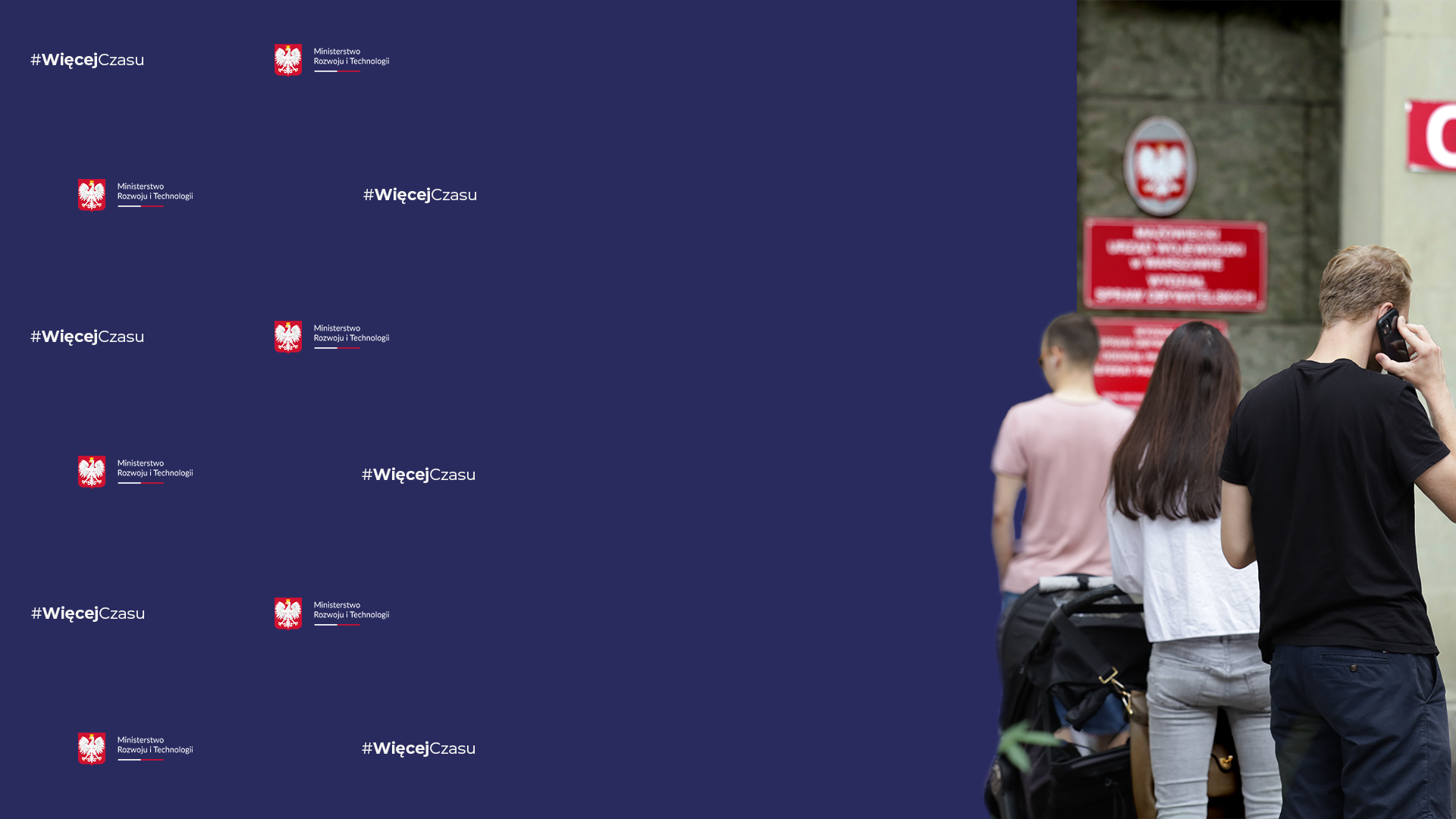 Chcemy oddać Polakom ich czas. Zamiast tracić go w urzędzie niech spożytkują go na rzeczy dla nich istotne.

Dlatego kończymy z praktyką wzywania do urzędu w celu składania wyjaśnień.

W ciągu roku na osobiste tłumaczenia w urzędach Polacy tracą co najmniej ok. 5 mln godzin!
W niektórych urzędach w ten sposób prowadzone jest nawet 25 proc. postępowań.
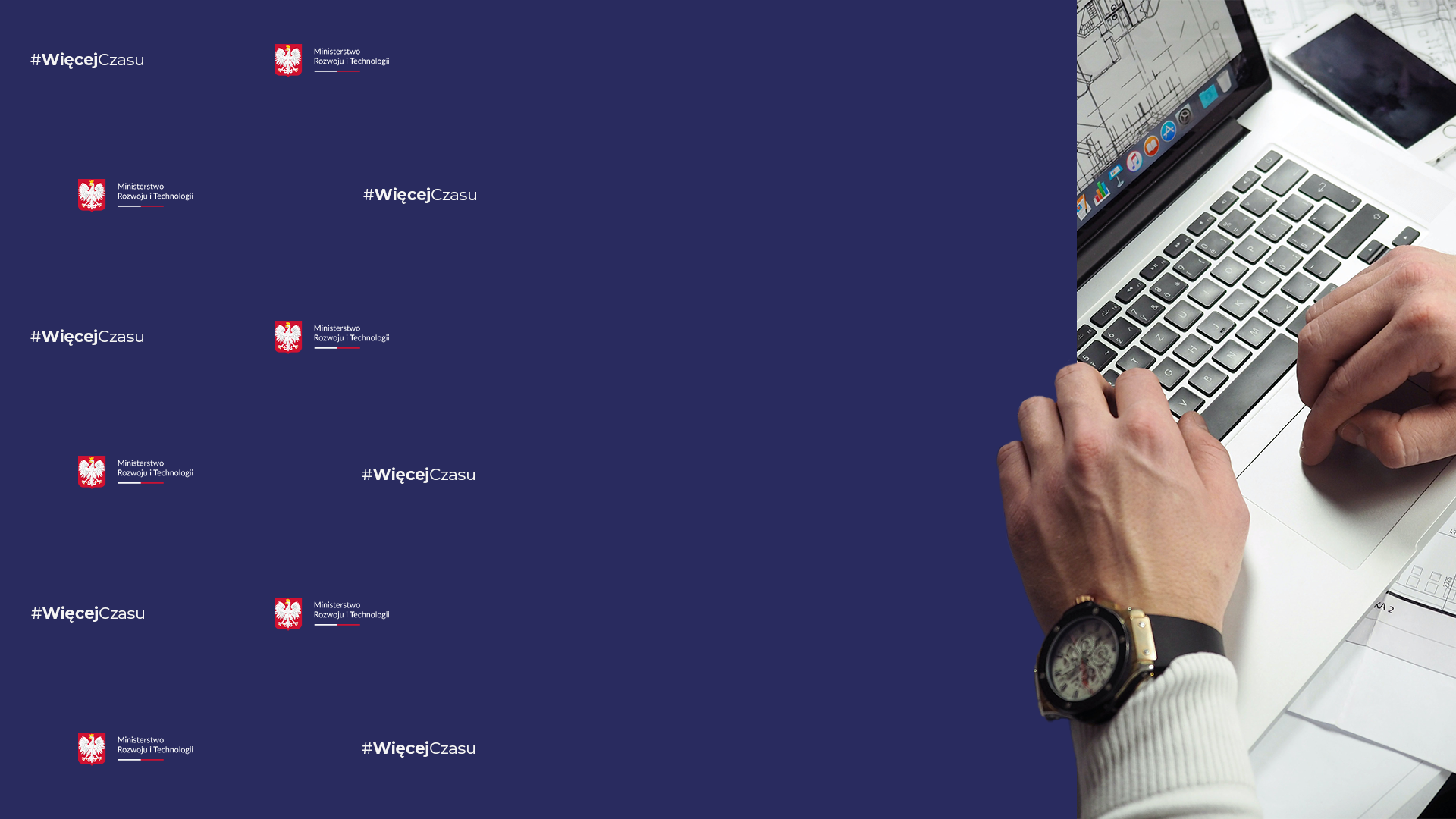 W przepisach będzie wprost wskazane, że pierwszeństwo ma postać pisemna (i elektroniczna).
A w przypadku ewentualnego wezwania organ będzie szczegółowo wyjaśniał, dlaczego niezbędne jest osobiste stawiennictwo.
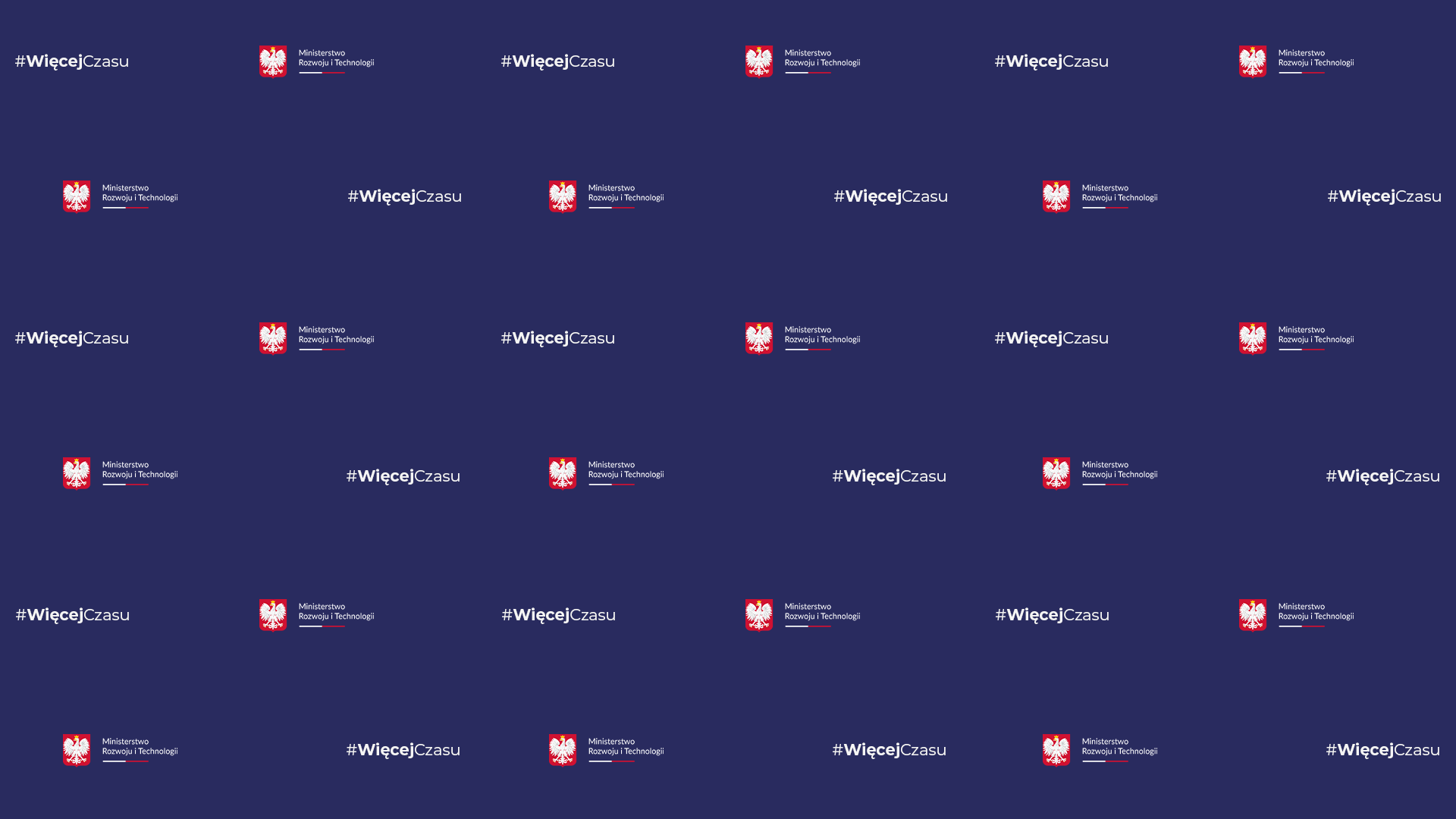